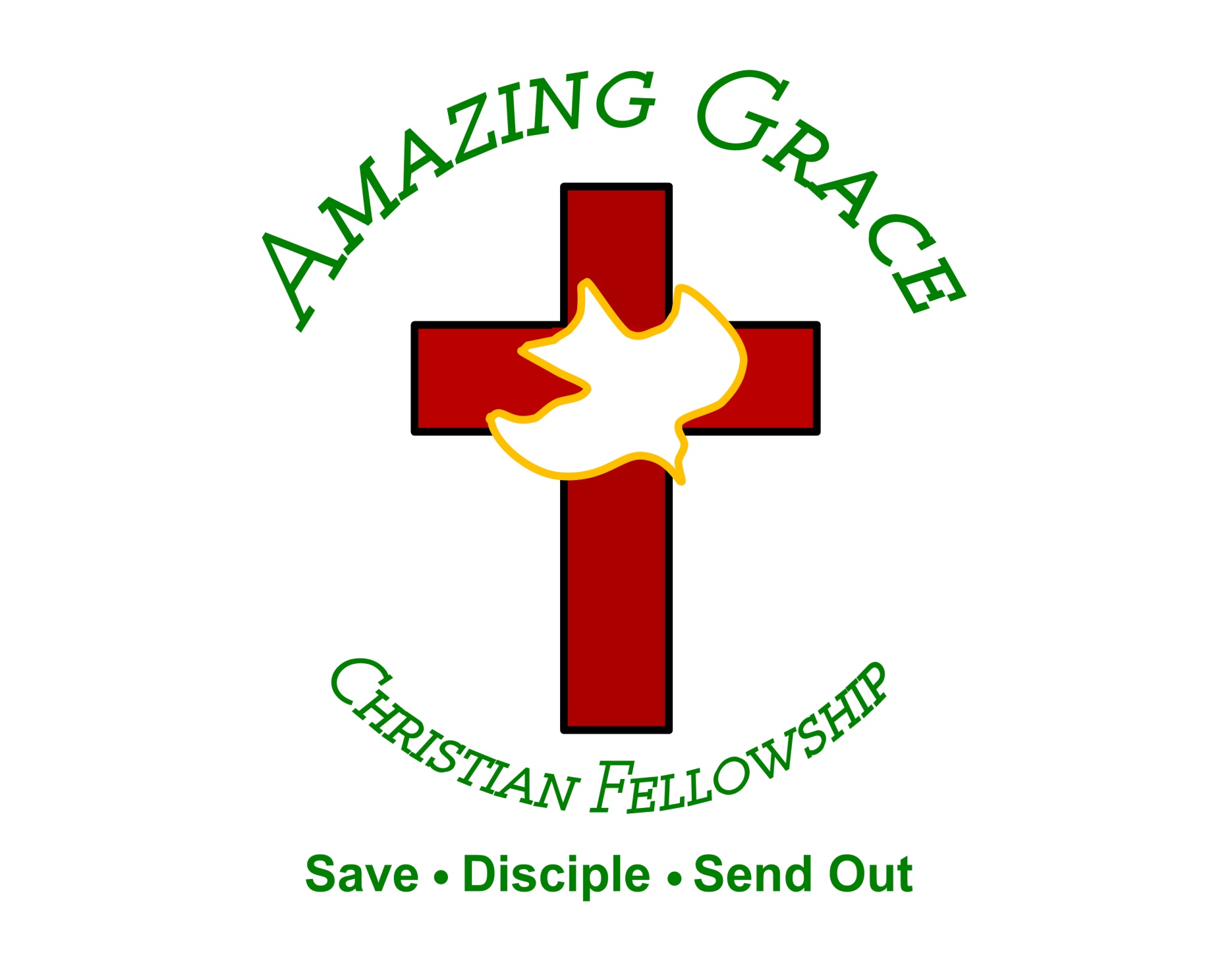 “God So Loved”
(We the Kingdom)
Come all you weary Come all you thirsty Come to the well That never runs dry Drink of the water
Come and thirst no more Come all you sinners
Come find His mercy Come to the table He will
satisfy Taste of His goodness Find what you're looking for For God so loved The world that He gave
us His one and only Son to save us Whoever believes in Him Will live forever Bring all your failures
Bring your addictions Come lay them down At the foot of the cross Jesus is waiting there With open
arms See His open arms For God so loved The world that He gave us His one and only Son to save
us Whoever believes in Him Will live forever The power of hell Forever defeated Now it is well I'm
walking in freedom For God so loved God so loved the world Praise God Praise God From whom all
blessings flow Praise Him Praise Him For the wonders of His love Praise God Praise God From
whom all blessings flow Praise Him Praise Him For the wonders of His love His amazing love For God
so loved The world that He gave us His one and only Son to save For God so loved The world that He
gave us His one and only Son to save us Whoever believes in Him Will live forever (He did it all for you,
yeah) The power of hell Forever defeated Now it is well I'm walking in freedom For God so love God so
love the world Bring all your failures Bring your addictions Come lay them down At the foot of
the cross Jesus is waiting God so loved the world
Child of Love
(We The Kingdom)
I was walking the wayside Lost on a lonely road I was chasing the high life Tryna satisfy my soul All the
lies I believed in Left me crying like the rain Then I saw lightning from Heaven And I've never been the
same I'm gonna climb a mountain I'm gonna shout about it I am a child of love I found a world of
freedom I found a friend in Jesus I am a child of love
I've felt the sting of the fire But I saw You in the
flames Just when I thought it was over You broke me out of the grave I'm gonna climb a mountain I'm
gonna shout about it I am a child of love I found a world of freedom I found a friend in Jesus I am a
child of love I am a child of love, yeah, oh I am a child of love Nothing can change the way You love
me Nothing can change the way I belong to You
Yes I do Nothing can separate Nothing can change
the way You love me Nothing can change the way
I belong to You Yes I do Nothing can separate I'm
gonna climb a mountain I am a child of love I found a world of freedom I am a child of love I'm gonna climb
a mountain I'm gonna shout about it I am a child of love I found a world of freedom I found a friend in
Jesus I am a child of love, oh yeah Yeah, I am a child of love I am a child of love
Been the same. I’m gonna climb the mountain. I’m gonna shout about it. I am a child of love. I found a
World of freedom. I found a friend in Jesus. I am a child of love. I’ve felt the sting of the fire. But I saw
You in the flames. Just when I thought it was over. You broke me out of the grave.  I’m gonna climb A
Mountain. I’m gonna shout about it. I am a child of love. I found a world of freedom. I found a friend in
Jesus. I am a child of love. I’m gona climb a mountain, I’m gonna shout about it. I am a child of
Love. I found a world of freedom, I found a friend in Jesus. I am a child of love. Yeah Oh I am a child of
Love. Yeah oh I am a child of love. Nothing can change the way you love me. Nothing can change
The way. I belong to you. Yes’ I do, nothing can separate. Nothing can change the way you love me.
Nothing can change the way. I belong to you. Yes, I do. Nothing can separate. I’m gonna climb a
Mountain, I am a child of love. I found a world of Freedom. I am a child of Love.  I’m gonna climb a
Mountain, I’m gonna shout about it. I am a child of love. I found a world of freedom. I found a friend in
Jesus. I am a child of Love. I’m gonna climb a mountain. I’m gonna shout about it. I am a child of
Love. I found a world of freedom. I found a friend in Jesus. I am a child of love. Oh Yeah, oh I am a child
Of love. Oh yeah, oh I am a child of love. Oh yeah ,I am a child of love.
“Good Good Father”(Chris Tomlin)
I’ve heard a thousand stories of what they think you’re like. But I’ve heard the tender whispers of love
In the dead of night. And you tell me that you’re pleased and that I’m never alone. You’re a good
Good Father. It’s who you are, it’s who you are, it’s who you are and I am loved by you. It’s who I am
It’s who I am. It’s who I am. I’ve seen many searching for answers far and wide. But I know we’re
All searching for answers only you provide. Cause you know just what we need before we say a word.
You’re a good good Father. It’s who you are, It’s who you are. It’s who you are. And I’m loved by you. It’s
Who I am, It’s who I am, It’s who I am. You are perfect in all of your ways. You are perfect in all of
Your ways. You are perfect in all of your ways to us. You are perfect in all of your ways. You are perfect in
All of your ways. You are perfect in all of your ways to us. You’re a good good Father. It’s who you are, It’s
who you are, It’s who you are. And I’m loved by you. It’s who I am, it’s who I am, It’s who I am.
Love so undeniable I, I , can hardly speak. Peace so unexplainable I , I , can hardly think. As you call me
Deeper still. As you call me deeper still. As you call me deeper still into Love love love. You’re a good
Good father. It’s who you are, It’s who you are, it’s who you are. And I’m loved by you. It’s who I am,
It’s who I am, It’s who I am.
“Here I am to Worship”
( Hillsong)
Light of the World. You stepped down into darkness. Opened my eyes let me see.  Beauty that made
This heart adore you. Hope of a life spent with you. So here I am to worship. Here I am to bow down .
Here I am to say that your my God. You’re altogether lovely altogether worthy. Altogether
Wonderful to me. Vim Para Adorar-te. Vim para Prostra-me. Vim para dizer que es mue Deus. Es
worship. Here I am to bow down. Here I am to say that your my God. You’re altogether lovely.
Altogether worthy. Altogether wonderful to me.
And I’ll never know how much it cost. To see my sin up-on that cross. And I’ll never know how much it
Cost to see my sin up-on that cross.
Here I am to say that your my God.  You’re altogether lovely, altogether worthy. Altogether
Wonderful to me.
The Blessing
(Kari Jobe)
The Lord bless you and keep you. Make his face shine upon you. And be gracious to you. The Lord
turn his face towards and give you peace. Amen, Amen, Amen, Amen, Amen, Amen. The Lord bless
You and keep you. Make his face shine upon you. And be gracious to you. The Lord turn his. Face
towards you. And give you peace. Amen, Amen, Amen, Amen, Amen, Amen. May his favor be
upon you and a thousand generations. And your family and your children, and their children, and their
children. May his favor be upon you. And a thousand generations. And your family and your
children. And their children, and their children. May his presence. Go before you. And behind you
and beside you. All around you, and within you. He is with you. He is with you. In the morning, In the
evening. In your coming, and your going. In your weeping, and rejoicing. He is for you, He is for you.
He is for you, He is for you, He is for you, He is for you, He is for you, he is for you. Amen, Amen, Amen
Amen, Amen, Amen. May his presence go before you. And behind you, and beside you. All around
you, and with you, he is with you, he is with you. In the morning, In the evening, In your coming, and
your going. In your weeping, and rejoicing. He is for you.
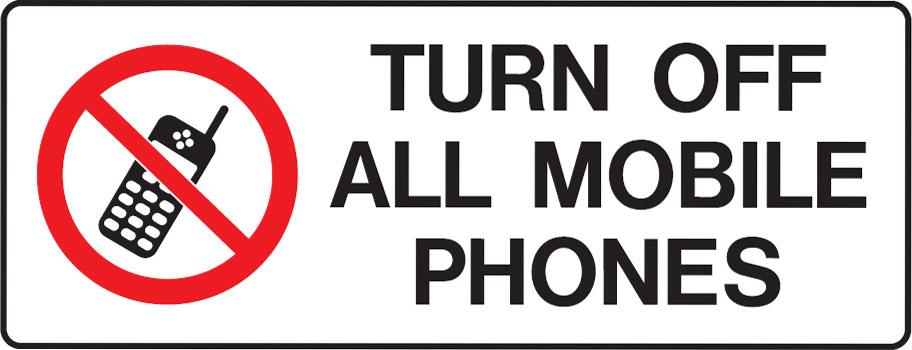 Jesus Our Ultimate Comforter 
by Pastor Fee Soliven
Romans 15:4-6
Sunday Morning
February 27, 2022
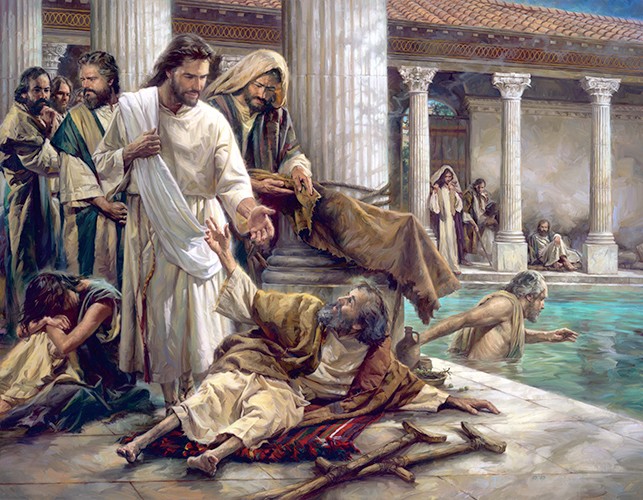 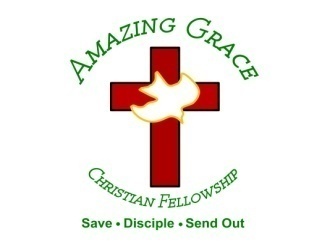 Romans 15:4-6
4 For whatever things were written before were written for our learning, that we through the patience and comfort of the Scriptures might have hope. 5 Now may the God of patience and comfort grant you to be like-minded toward one another, according to Christ Jesus, 6 that you may with one mind and one mouth glorify the God and Father of our Lord Jesus Christ.
Discouragement comes to all of us at times, but we don’t have to remain in that condition.
To Encourage means to call to one’s side, to Help, Console, or Strengthen, or to Instill Courage in another Person
2 Corinthians 1:3-4
3 Blessed be the God and Father of our Lord Jesus Christ, the Father of mercies and God of all comfort, 4 who comforts us in all our tribulation, that we may be able to comfort those who are in any trouble, with the comfort with which we ourselves are comforted by God.
What attributes of God make Him our Great Encourager?
1. Merciful
Psalm 103:8-12
8 The LORD is merciful and gracious, Slow to anger, and abounding in mercy. 9 He will not always strive with us, Nor will He keep His anger forever. 10 He has not dealt with us according to our sins, Nor punished us according to our iniquities. 11 For as the heavens are high above the earth, So great is His mercy toward those who fear Him; 12 As far as the east is from the west, So far has He removed our transgressions from us.
2. Omnipresent
Psalm 139:7-12 (New Century Translation)
7 Where can I go to get away from your Spirit? Where can I run from you? 8 If I go up to the heavens, you are there. If I lie down in the grave, you are there. 9 If I rise with the sun in the east and settle in the west beyond the sea, 10 even there you would guide me. With your right hand you would hold me.
11 I could say, “The darkness will hide me. Let the light around me turn into night.” 12 But even the darkness is not dark to you. The night is as light as the day; darkness and light are the same to you.
3. Omnipotent
Jeremiah 10:10-12     
10 But the Lord is the only true God. He is the only living God, the King forever. The earth shakes when he is angry, and the nations cannot stand up to his anger. 11 “Tell them this message: ‘These gods did not make heaven and earth; they will be destroyed and disappear from heaven and earth.’” 12 God made the earth by his power. He used his wisdom to build the world     and his understanding to stretch out the skies.
4. Omniscient
Isaiah 46:9-10     
9 Remember what happened long ago. Remember that I am God, and there is no other God. I am God, and there is no one like me. 10 From the beginning I told you what would happen in the end. A long time ago I told you things that have not yet happened. When I plan something, it happens. What I want to do, I will do.
5. Gracious
1 John 1:9
"If we confess our sins, He is faithful and just to forgive us our sins and to cleanse us from all unrighteousness."
6. Patient
2 Peter 3:9
"The Lord is not slack concerning His promise, as some count slackness, but is longsuffering toward us, not willing that any should perish but that all should come to repentance."
7. Wise
Romans 11:33
"Oh, the depth of the riches both of the wisdom and knowledge of God! How unsearchable are His judgments and His ways past finding out!"
8. Faithful
2 Timothy 2:13
"If we are faithless, He remains faithful; He cannot deny Himself."
9. Good
Psalm 119:68
"You are good, and do good; Teach me Your statutes."
10. Unchanging
Malachi 3:6
"For I am the LORD, I do not change; Therefore you are not consumed, O sons of Jacob."
Hebrews 13:8
"Jesus Christ is the same yesterday, today, and forever."
How Does God Encourage Us?
1.His Word
2 Timothy 2:15
"Be diligent to present yourself approved to God, a worker who does not need to be ashamed, rightly dividing the word of truth."
2. Prayer
Philippians 4:6
"Be anxious for nothing, but in everything by prayer and supplication, with thanksgiving, let your requests be made known to God"
3. His Plans Are Better Than Ours
Jeremiah 29:11
"For I know the thoughts that I think toward you, says the LORD, thoughts of peace and not of evil, to give you a future and a hope."
4. Praise & Worship
Colossians 3:16
"Let the word of Christ dwell in you richly in all wisdom, teaching and admonishing one another in psalms and hymns and spiritual songs, singing with grace in your hearts to the Lord."
5. Daily Blessings
Philippians 4:19
"And my God shall supply all your need according to His riches in glory by Christ Jesus."
6. His Presence
Psalm 16:11
"You will show me the path of life; In Your presence is fullness of joy; At Your right hand are pleasures forevermore."
1. What do you normally do when you feel discouraged?
2. Have you ever felt trapped in discouragement?
3. How does it make you feel to know that you can choose to step out of the trap?
4. Which of God’s attributes would bring you the most hope in the face of disheartening circumstances?
5. As you consider the ways the Lord wants to encourage you, which ones do you need to remember and focus upon?
1 Thessalonians 4:13-18
13 But I do not want you to be ignorant, brethren, concerning those who have fallen asleep, lest you sorrow as others who have no hope. 14 For if we believe that Jesus died and rose again, even so God will bring with Him those who sleep in Jesus.
15 For this we say to you by the word of the Lord, that we who are alive and remain until the coming of the Lord will by no means precede those who are asleep. 16 For the Lord Himself will descend from heaven with a shout, with the voice of an archangel, and with the trumpet of God. And the dead in Christ will rise first.
17 Then we who are alive and remain shall be caught up together with them in the clouds to meet the Lord in the air. And thus we shall always be with the Lord. 18 Therefore comfort one another with these words.
1 Corinthians 15:50-54
50 Now this I say, brethren, that flesh and blood cannot inherit the kingdom of God; nor does corruption inherit incorruption. 51 Behold, I tell you a mystery: We shall not all sleep, but we shall all be changed-- 52 in a moment, in the twinkling of an eye, at the last trumpet. For the trumpet will sound, and the dead will be raised incorruptible, and we shall be changed.
53 For this corruptible must put on incorruption, and this mortal must put on immortality. 54 So when this corruptible has put on incorruption, and this mortal has put on immortality, then shall be brought to pass the saying that is written: "Death is swallowed up in victory."
20 Again, when a righteous man turns from his righteousness and commits iniquity, and I lay a stumbling block before him, he shall die; because you did not give him warning, he shall die in his sin, and his righteousness which he has done shall not be remembered; but his blood I will require at your hand.
Acts 2:38-39
38 Then Peter said to them, "Repent, and let every one of you be baptized in the name of Jesus Christ for the remission of sins; and you shall receive the gift of the Holy Spirit. 39 For the promise is to you and to your children, and to all who are afar off, as many as the Lord our God will call."
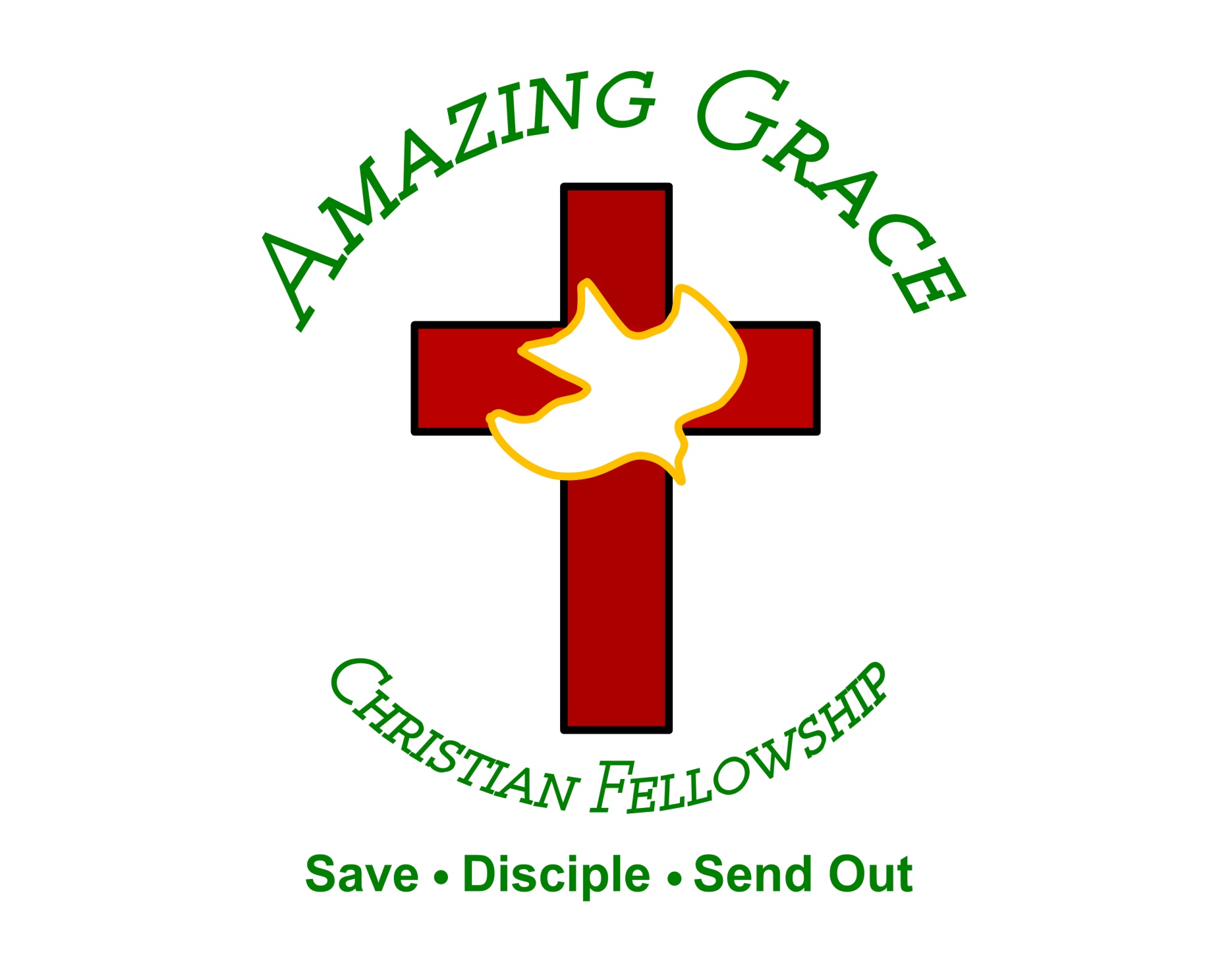